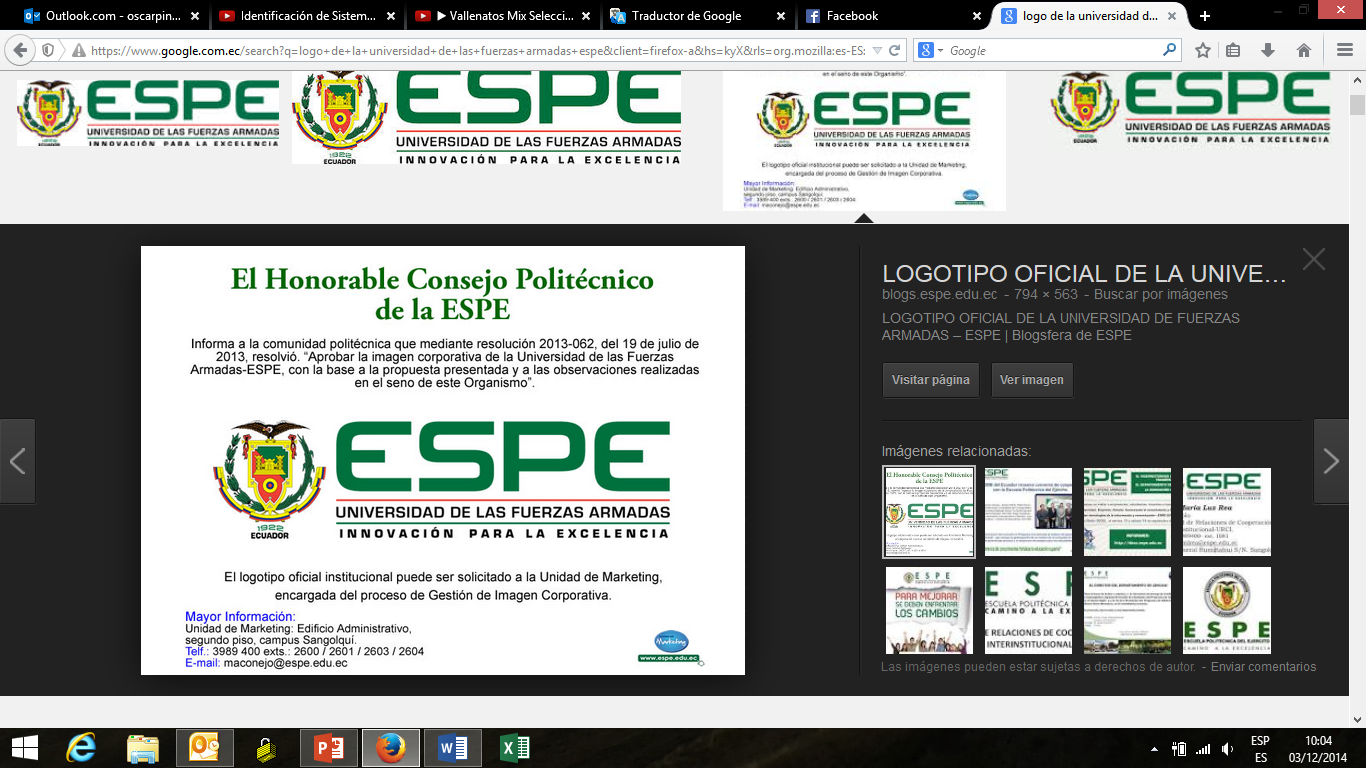 PROYECTO DE INVESTIGACIÓN PARA LA OBTENCIÓN DEL TÍTULO DE:

INGENIERO MECÁNICO
Autor:

 Andrea Paola Aguilar Sánchez
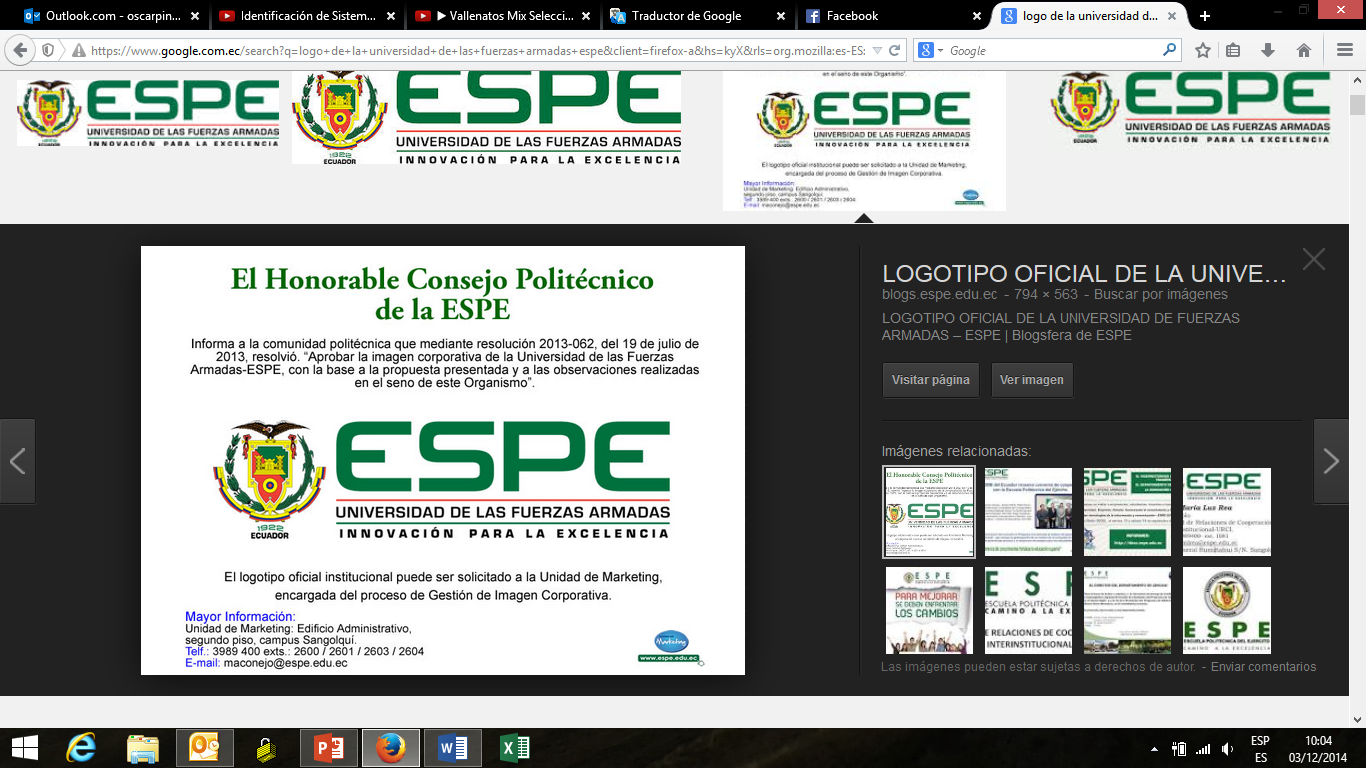 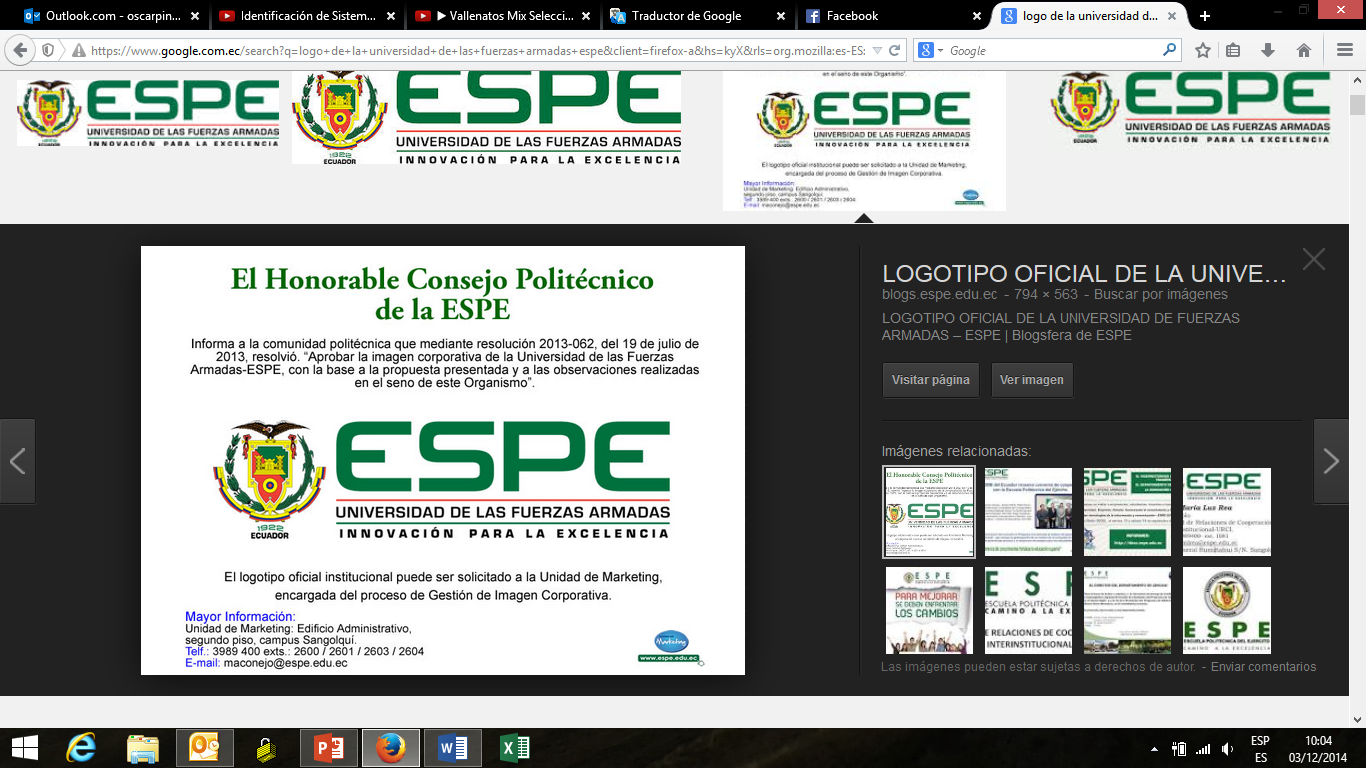 “CARACTERIZACIÓN DE LA INFLUENCIA DE BIOMASAS ECUATORIANAS SOBRE LA HIDRATACIÓN DEL CEMENTO PORTLAND PUZOLÁNICO”
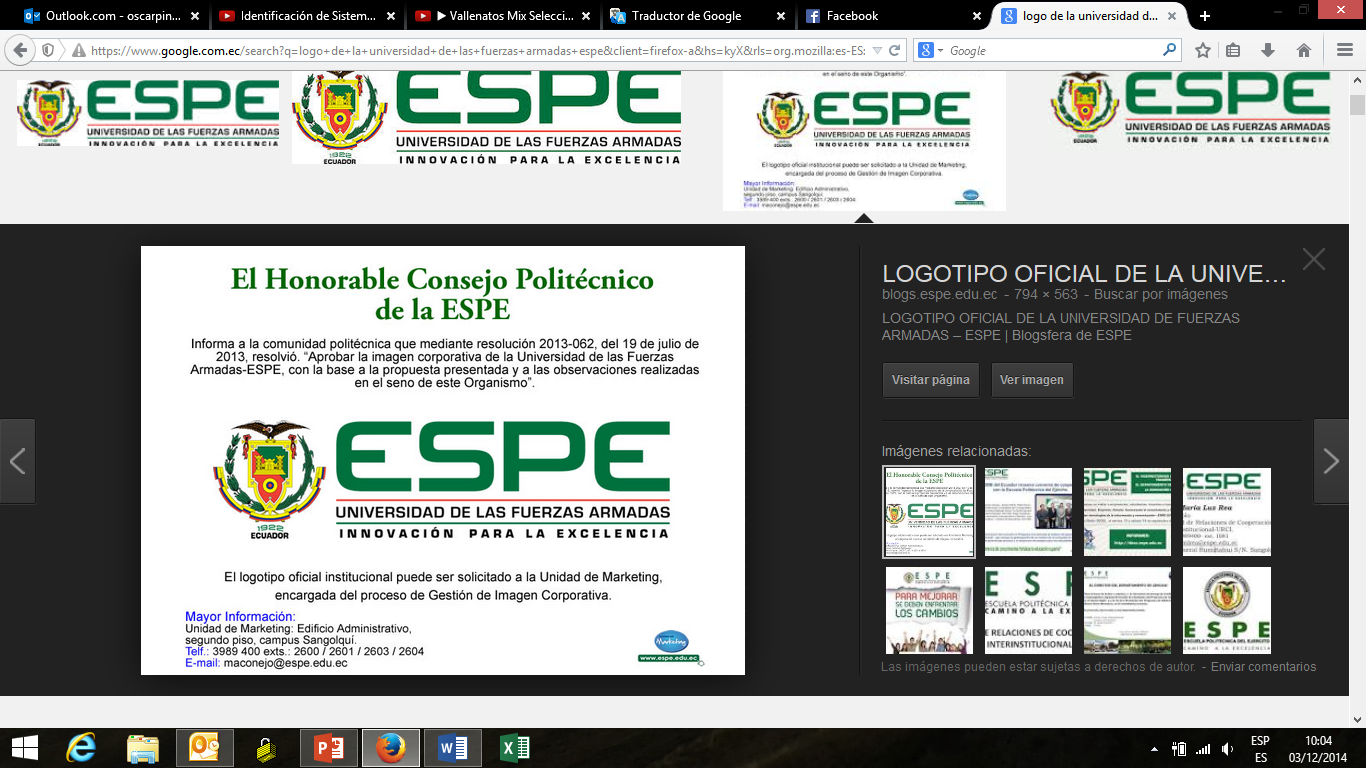 GENERALIDADES
ANTECEDENTES
ESPE – ANDREA AGUILAR – DICIEMBRE 2015
GENERALIDADES
DEFINICIÓN DEL PROBLEMA
ESPE – ANDREA AGUILAR – DICIEMBRE 2015
GENERALIDADES
DEFINICIÓN DEL PROBLEMA
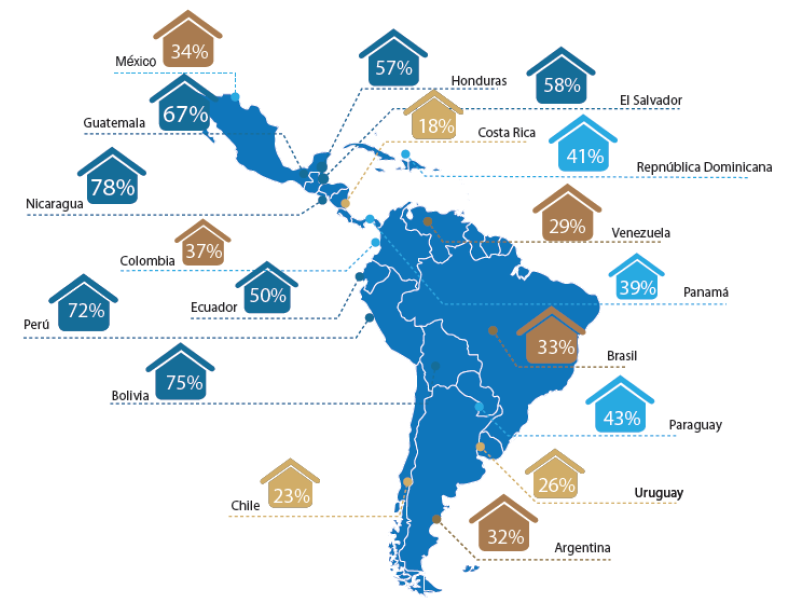 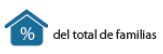 ESPE – ANDREA AGUILAR – DICIEMBRE 2015
GENERALIDADES
OBJETIVO GENERAL
ESPE – ANDREA AGUILAR – DICIEMBRE 2015
GENERALIDADES
OBJETIVO ESPECÍFICO
ESPE – ANDREA AGUILAR – DICIEMBRE 2015
GENERALIDADES
JUSTIFICACIÓN
ESPE – ANDREA AGUILAR – DICIEMBRE 2015
GENERALIDADES
ALCANCE
ESPE – ANDREA AGUILAR – DICIEMBRE 2015
MARCO TEÓRICO
DEFINICIÓN DE CEMENTO
ESPE – ANDREA AGUILAR – DICIEMBRE 2015
MARCO TEÓRICO
CEMENTO PORTLAND 
PUZOLÁNICO
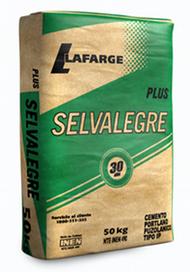 ESPE – ANDREA AGUILAR – DICIEMBRE 2015
MARCO TEÓRICO
FABRICACIÓN DEL CEMENTO IP
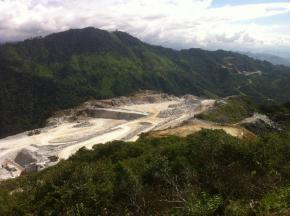 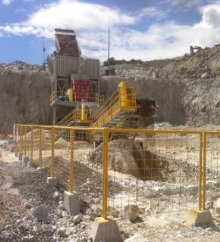 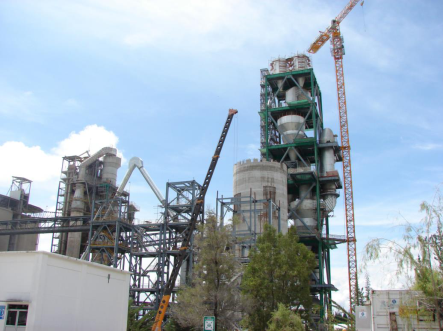 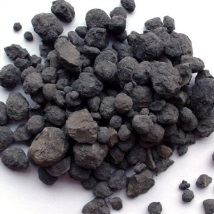 ESPE – ANDREA AGUILAR – DICIEMBRE 2015
MARCO TEÓRICO
COMERCIALIZACIÓN DEL 
CEMENTO GRIS
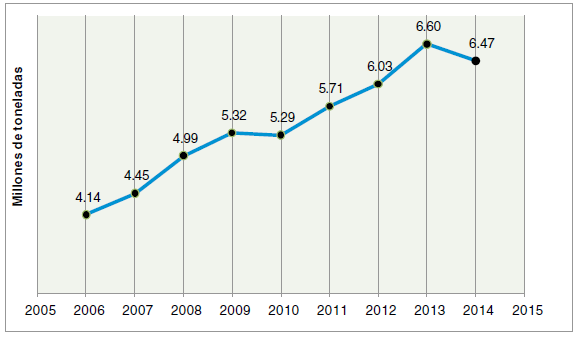 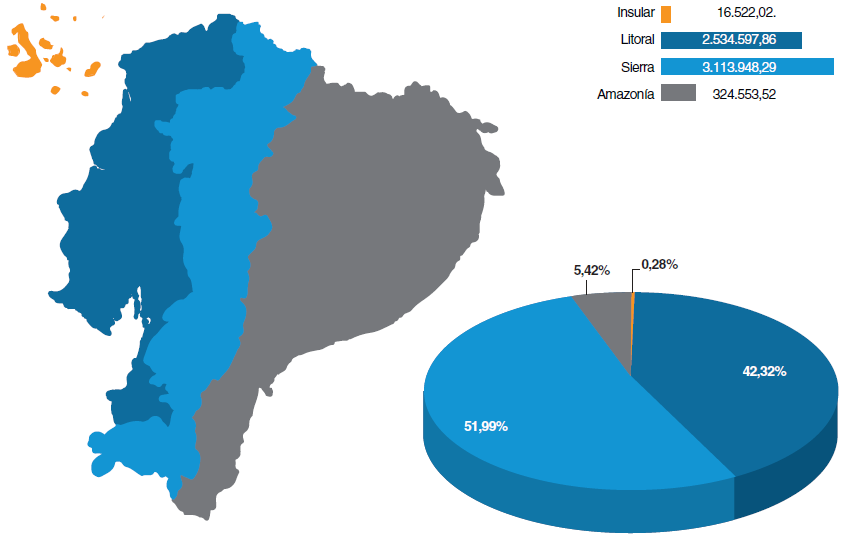 Comercialización mensual en Ecuador años 2006 – 2014
Comercialización por regiones en Ecuador año 2014
ESPE – ANDREA AGUILAR – DICIEMBRE 2015
MARCO TEÓRICO
NORMAS DE CEMENTOS
ESPE – ANDREA AGUILAR – DICIEMBRE 2015
MARCO TEÓRICO
TIPOS DE CEMENTOS
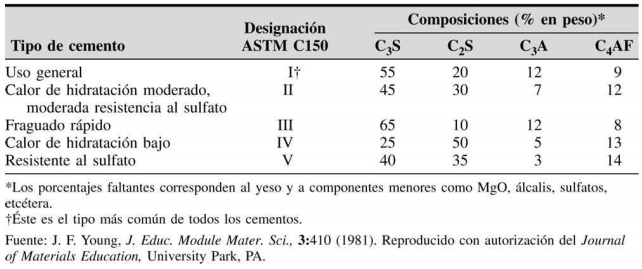 ESPE – ANDREA AGUILAR – DICIEMBRE 2015
MARCO TEÓRICO
REPRESENTACIÓN DE LAS 
ETAPAS DE HIDRATACIÓN
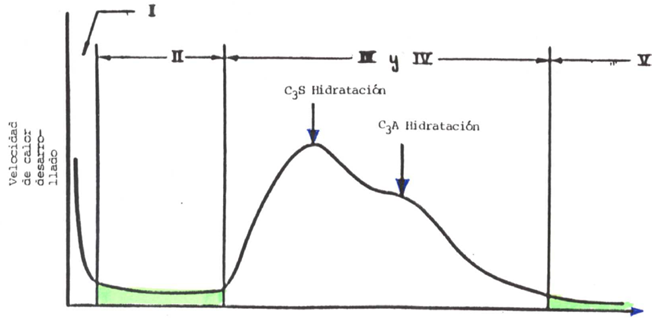 ESPE – ANDREA AGUILAR – DICIEMBRE 2015
MARCO TEÓRICO
AGUA EN LA HIDRATACIÓN
DE LOS CEMENTOS
ESPE – ANDREA AGUILAR – DICIEMBRE 2015
MARCO TEÓRICO
FRAGUADO
ESPE – ANDREA AGUILAR – DICIEMBRE 2015
MARCO TEÓRICO
BIOMASA
ESPE – ANDREA AGUILAR – DICIEMBRE 2015
MARCO TEÓRICO
CLASIFICACIÓN DE LAS 
FUENTES DE BIOMASA
ESPE – ANDREA AGUILAR – DICIEMBRE 2015
MARCO TEÓRICO
FUENTES DE BIOMASA
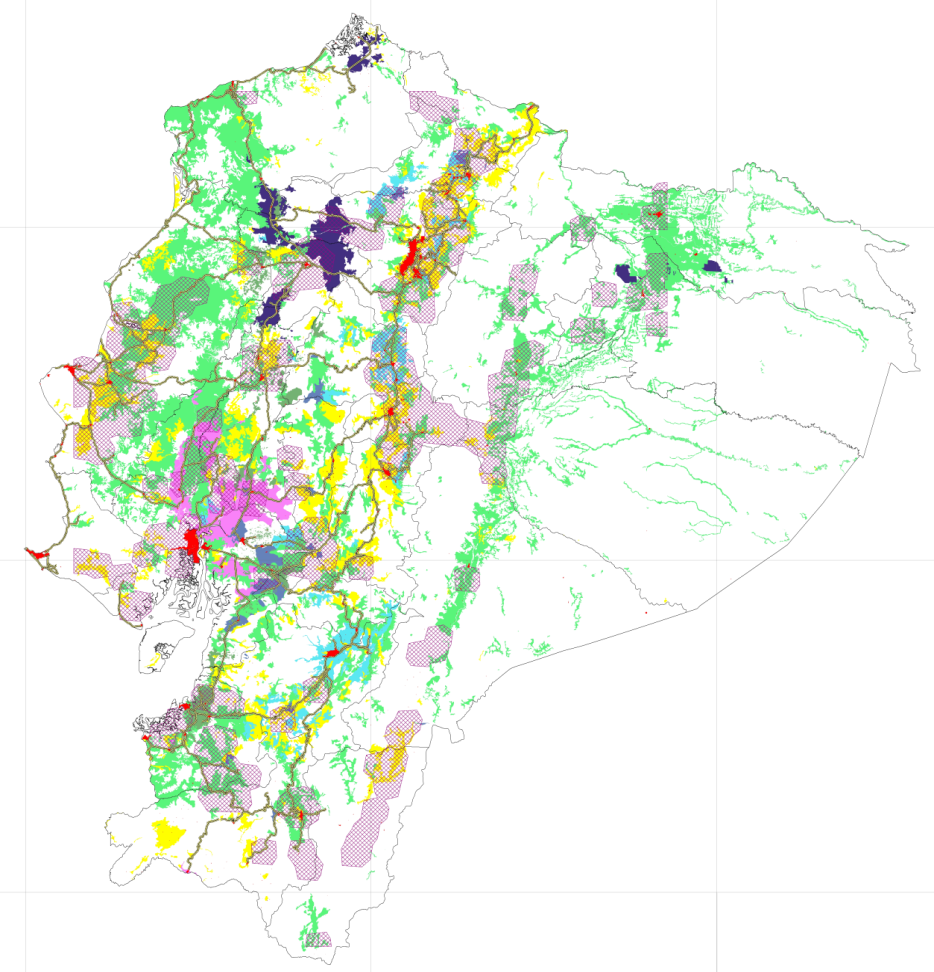 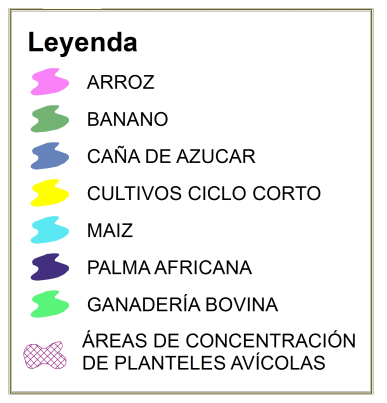 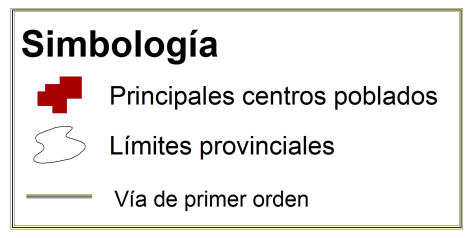 Mapa de la distribución geográfica de biomasa de desechos agropecuarios
ESPE – ANDREA AGUILAR – DICIEMBRE 2015
MARCO TEÓRICO
PALMA AFRICANA
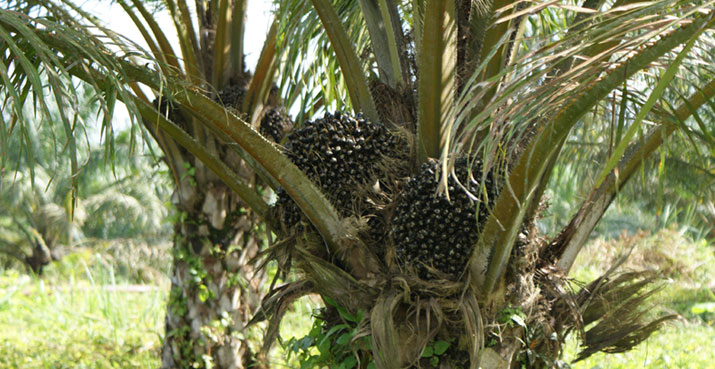 ESPE – ANDREA AGUILAR – DICIEMBRE 2015
MARCO TEÓRICO
RAQUIS DE PALMA AFRICANA
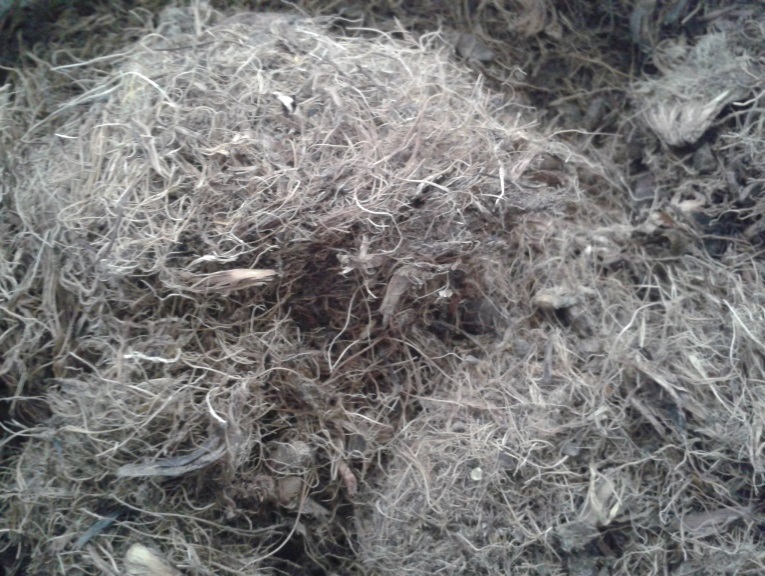 ESPE – ANDREA AGUILAR – DICIEMBRE 2015
MARCO TEÓRICO
PLÁTANO
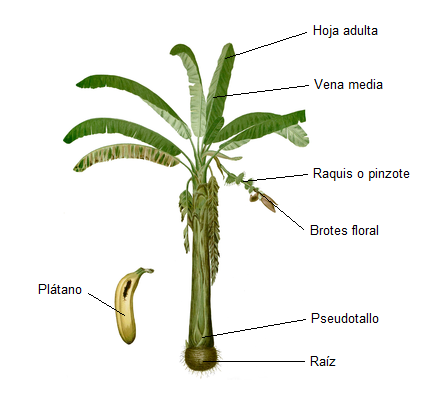 ESPE – ANDREA AGUILAR – DICIEMBRE 2015
MARCO TEÓRICO
RAQUIS DE PLÁTANO
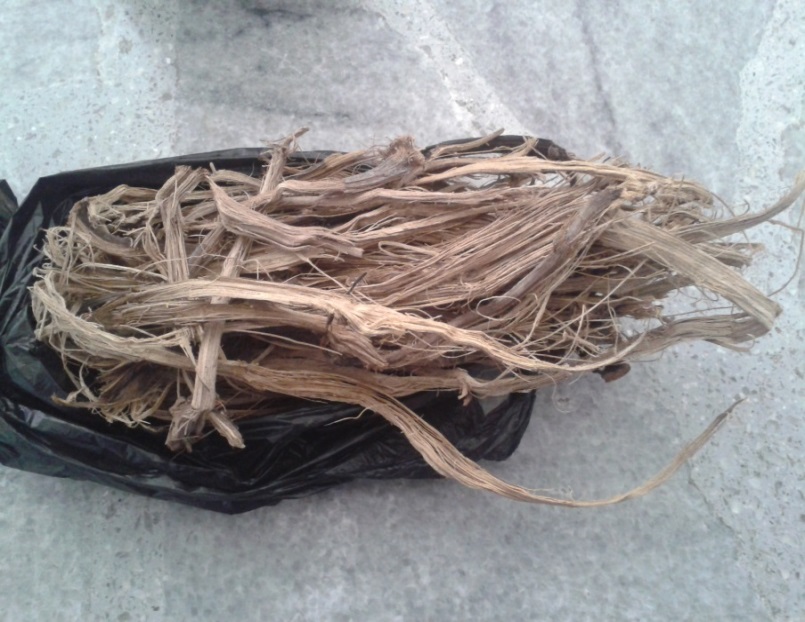 ESPE – ANDREA AGUILAR – DICIEMBRE 2015
MARCO TEÓRICO
CACAO
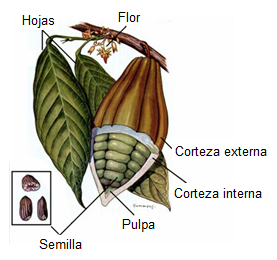 ESPE – ANDREA AGUILAR – DICIEMBRE 2015
MARCO TEÓRICO
CASCARILLA DE CACAO
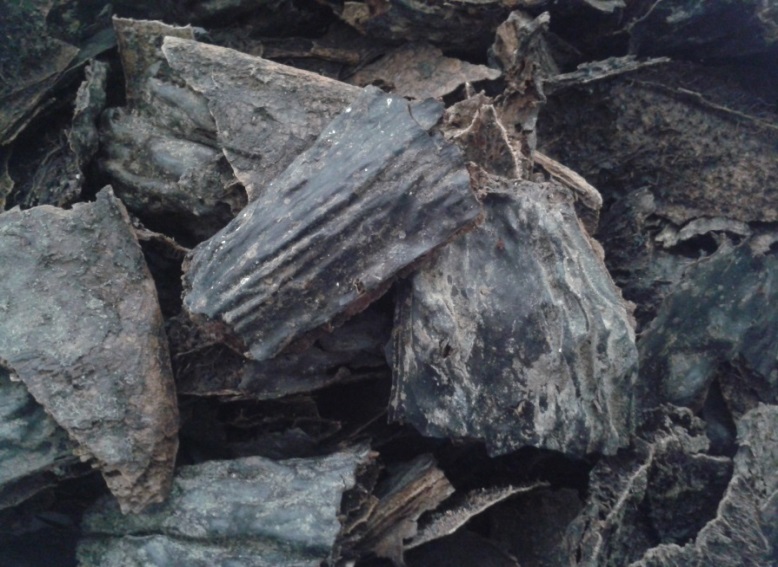 ESPE – ANDREA AGUILAR – DICIEMBRE 2015
MARCO TEÓRICO
CAFÉ
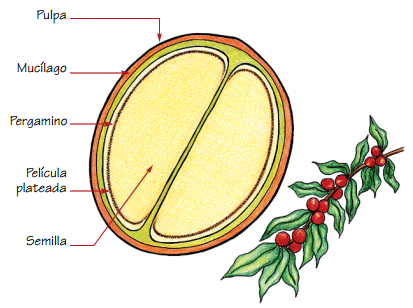 ESPE – ANDREA AGUILAR – DICIEMBRE 2015
MARCO TEÓRICO
CASCARILLA DE CAFÉ
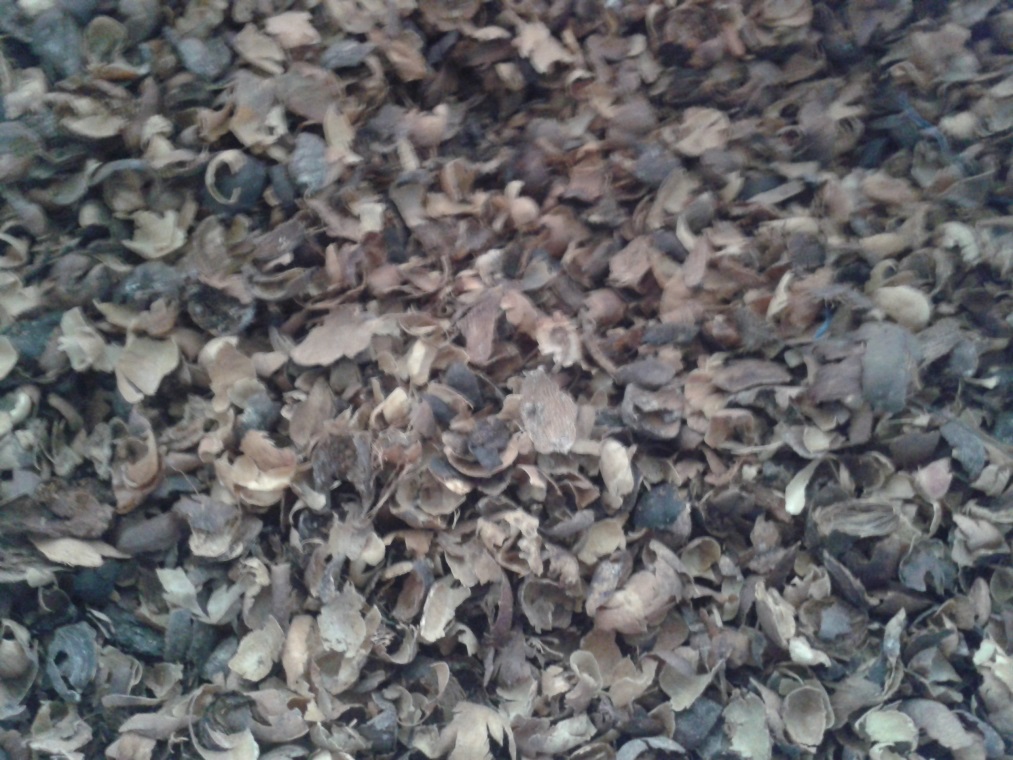 ESPE – ANDREA AGUILAR – DICIEMBRE 2015
MARCO TEÓRICO
CAÑA DE AZÚCAR
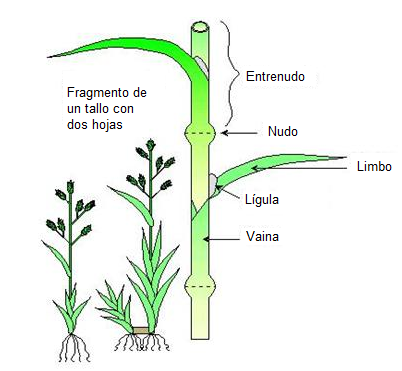 ESPE – ANDREA AGUILAR – DICIEMBRE 2015
MARCO TEÓRICO
BAGAZO DE CAÑA
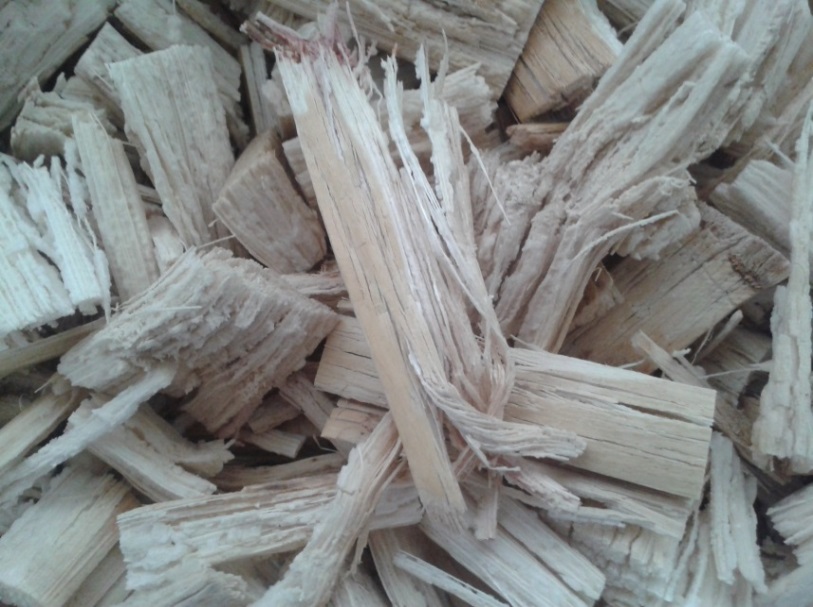 ESPE – ANDREA AGUILAR – DICIEMBRE 2015
MARCO TEÓRICO
GUADÚA
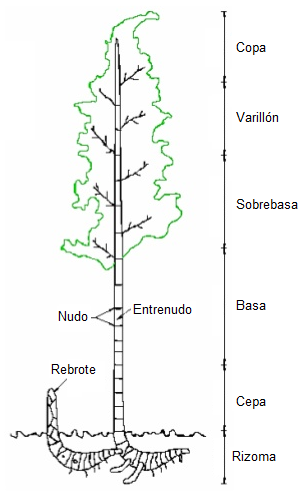 ESPE – ANDREA AGUILAR – DICIEMBRE 2015
MARCO TEÓRICO
GUADÚA
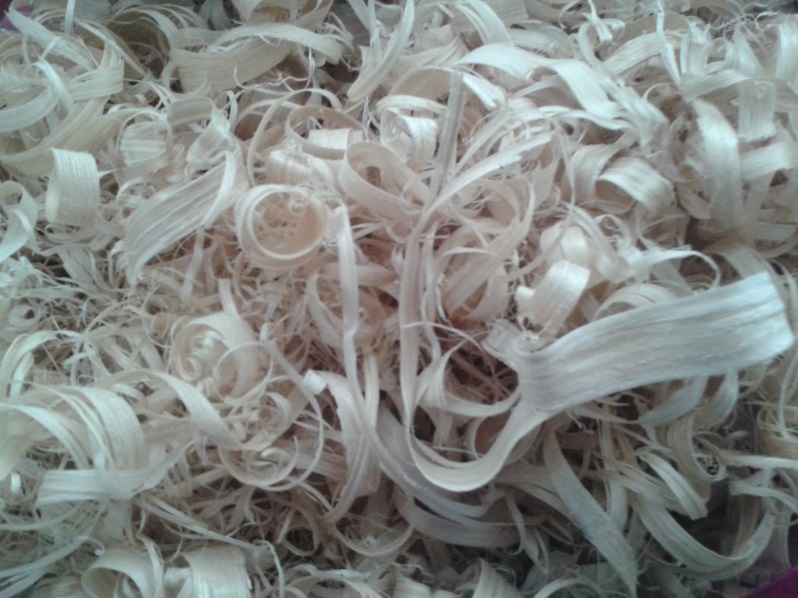 ESPE – ANDREA AGUILAR – DICIEMBRE 2015
MÉTODO DE ENSAYO
APARATO CALORIMÉTRICO
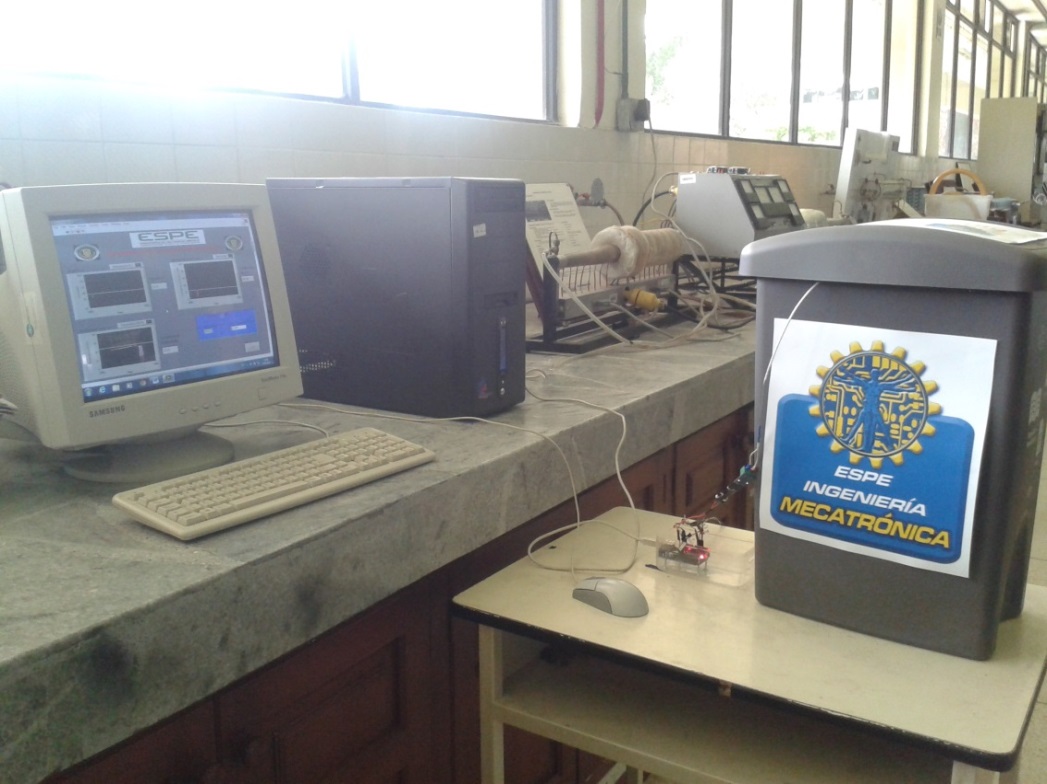 El calorímetro es un equipo que determina la temperatura en un sistema adiabático durante un determinado tiempo.
ESPE – ANDREA AGUILAR – DICIEMBRE 2015
MÉTODO DE ENSAYO
APARATO CALORIMÉTRICO
ESPE – ANDREA AGUILAR – DICIEMBRE 2015
MÉTODO DE ENSAYO
ELEMENTOS ESTRUCTURALES
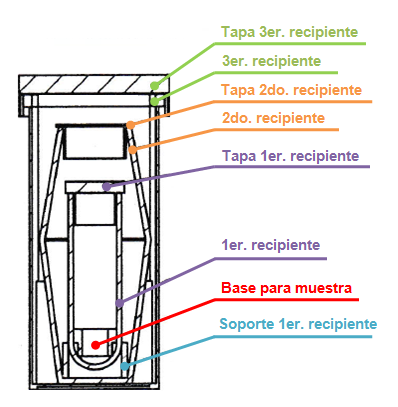 ESPE – ANDREA AGUILAR – DICIEMBRE 2015
MÉTODO DE ENSAYO
ELEMENTOS AISLANTES
Poliestireno Expandido
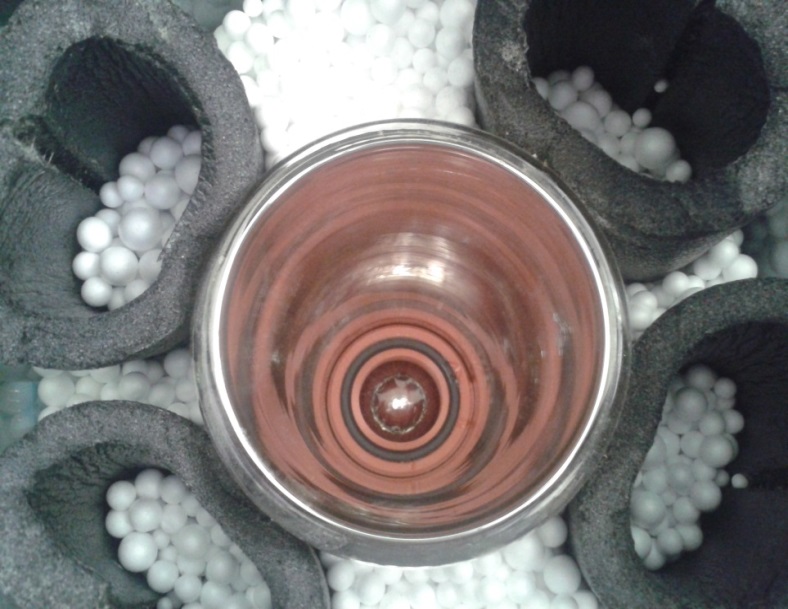 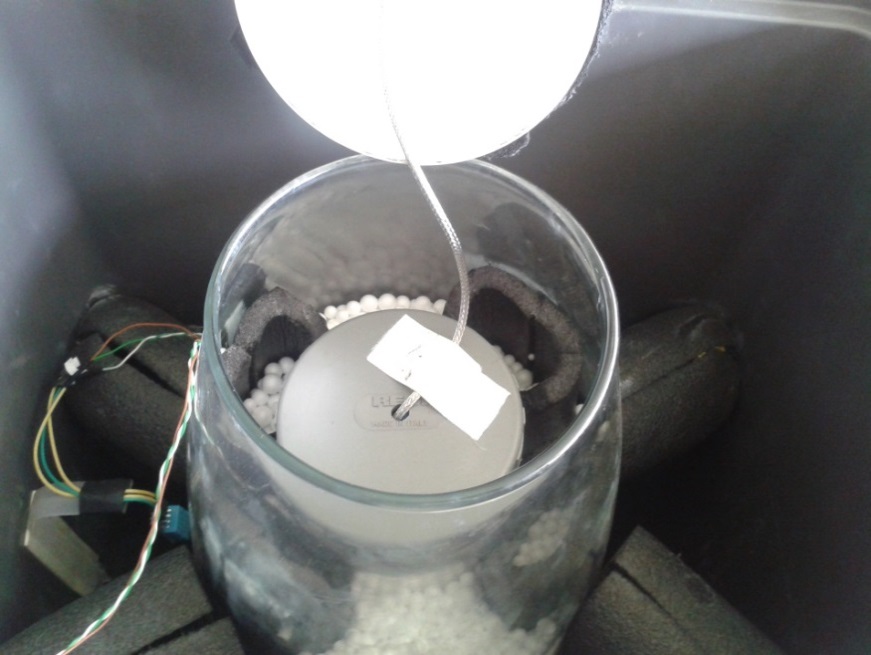 Espuma de poliuretano de color negro
ESPE – ANDREA AGUILAR – DICIEMBRE 2015
MÉTODO DE ENSAYO
SENSORES
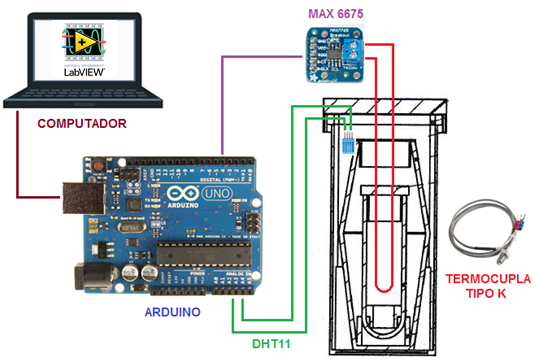 ESPE – ANDREA AGUILAR – DICIEMBRE 2015
MÉTODO DE ENSAYO
MATERIALES
ESPE – ANDREA AGUILAR – DICIEMBRE 2015
MÉTODO DE ENSAYO
MATERIALES
ESPE – ANDREA AGUILAR – DICIEMBRE 2015
MÉTODO DE ENSAYO
PROCEDIMIENTO
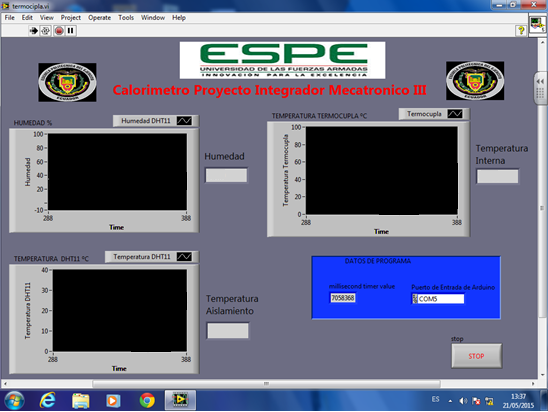 Interfaz HMI, para la observación de parámetros e interacción con el usuario
ESPE – ANDREA AGUILAR – DICIEMBRE 2015
MÉTODO DE ENSAYO
PROCEDIMIENTO
Determinación de la masa de biomasa:
MÉTODO DE ENSAYO
PRUEBA PILOTO CON 
AGUA DESTILADA
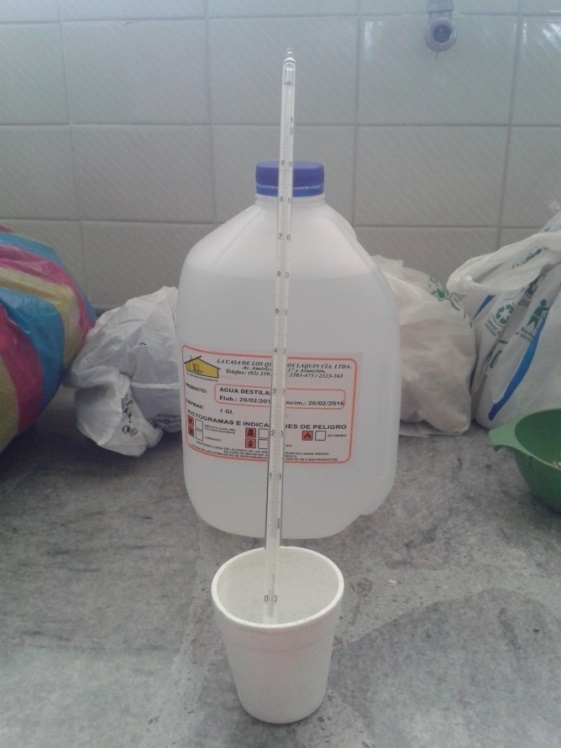 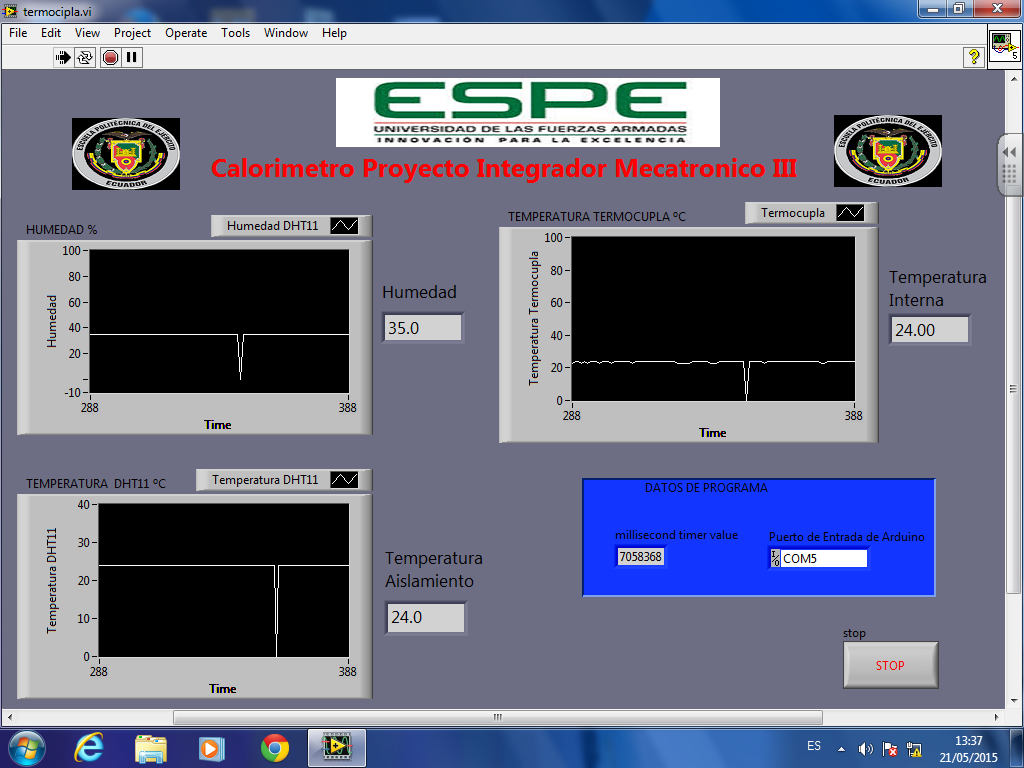 24°C
ESPE – ANDREA AGUILAR – DICIEMBRE 2015
MÉTODO DE ENSAYO
PRUEBA PILOTO CON 
PASTA AGLUTINANTE
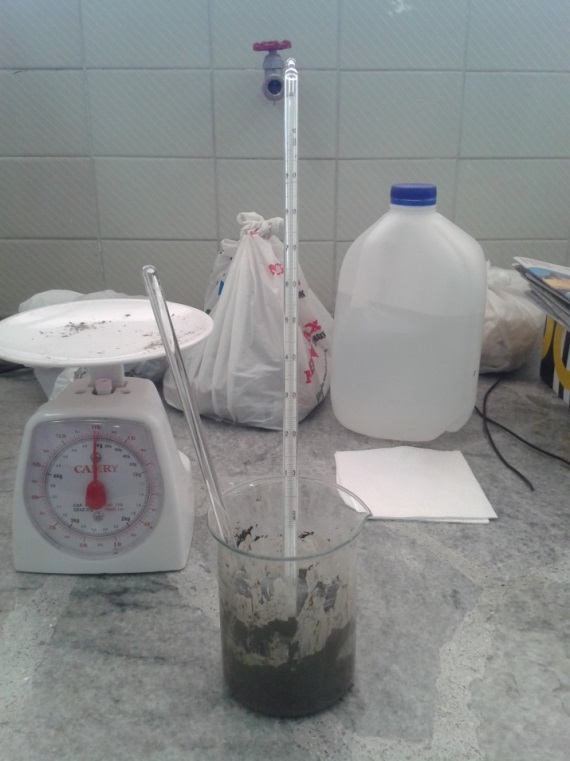 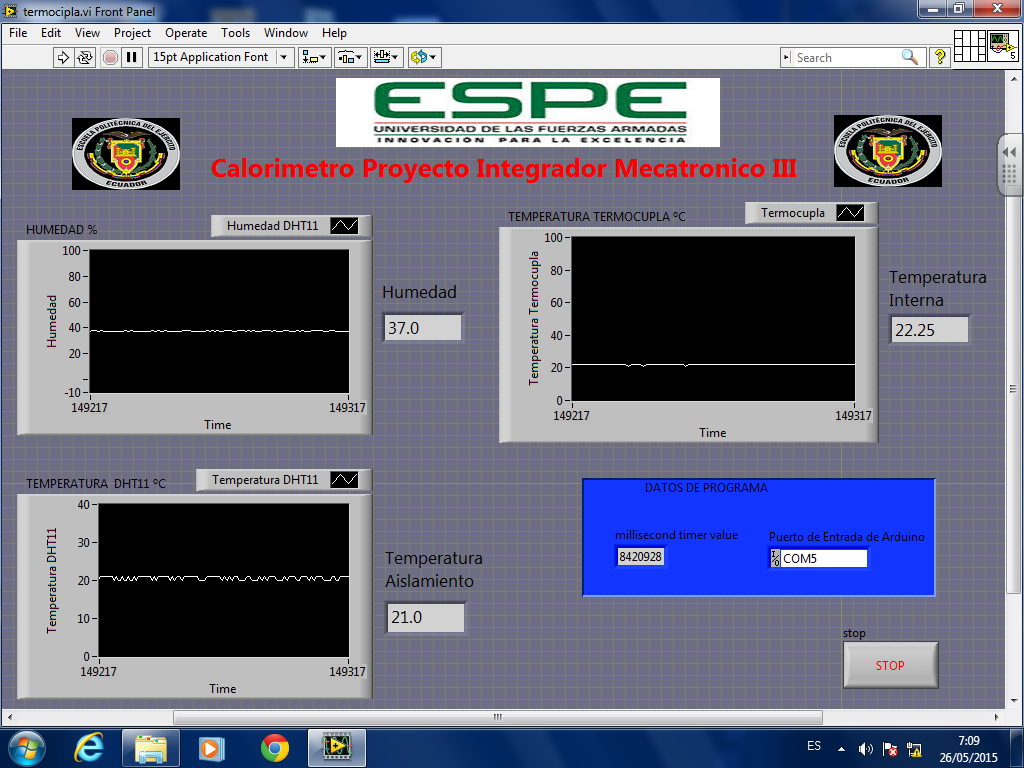 23°C
ESPE – ANDREA AGUILAR – DICIEMBRE 2015
MÉTODO DE ENSAYO
ENSAYOS REALIZADOS
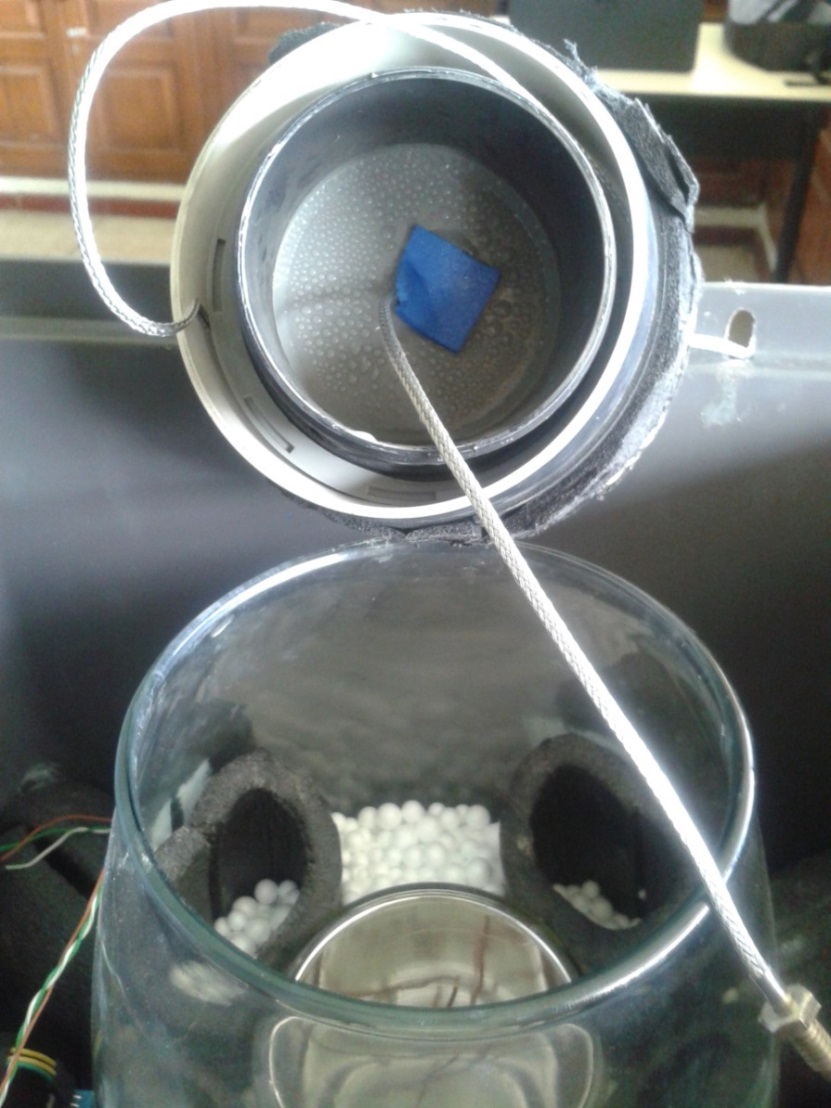 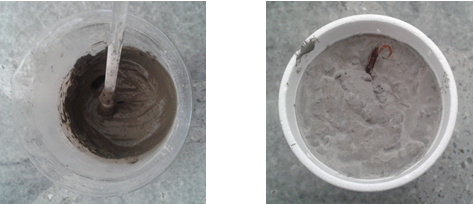 Pasta de cemento portland
Tapa del primer recipiente de aislamiento con gotas de vapor saturado
ESPE – ANDREA AGUILAR – DICIEMBRE 2015
MÉTODO DE ENSAYO
ENSAYOS REALIZADOS
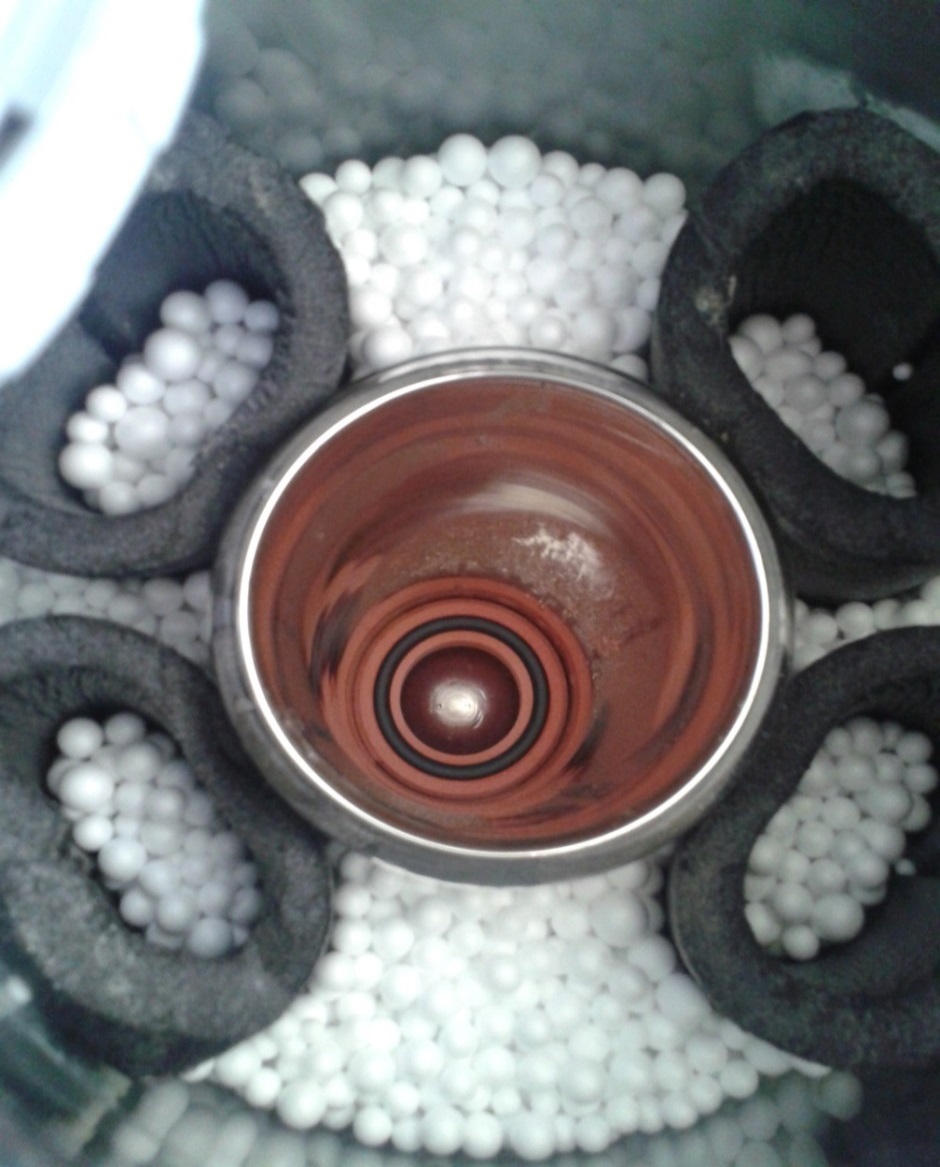 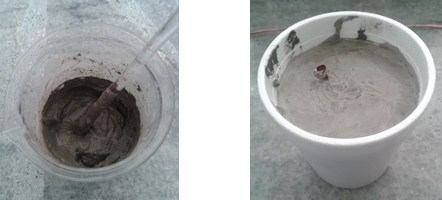 Pasta de cemento portland 
puzolánico tipo IP
Calorímetro con vapor saturado
ESPE – ANDREA AGUILAR – DICIEMBRE 2015
MÉTODO DE ENSAYO
ENSAYOS REALIZADOS
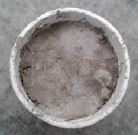 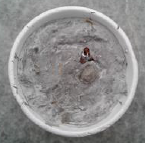 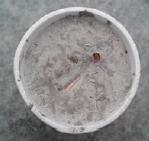 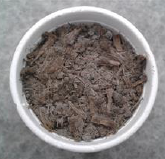 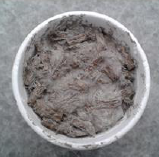 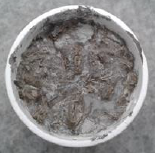 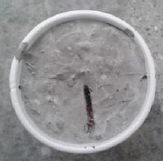 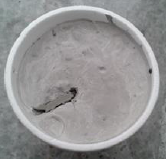 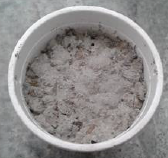 ESPE – ANDREA AGUILAR – DICIEMBRE 2015
MÉTODO DE ENSAYO
ENSAYOS REALIZADOS
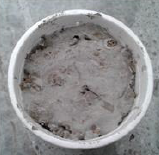 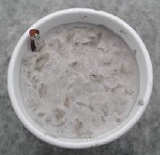 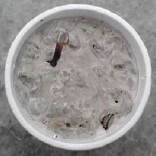 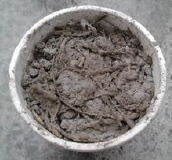 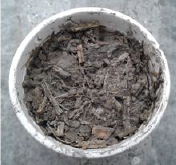 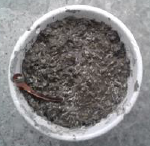 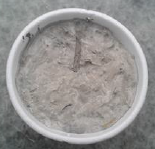 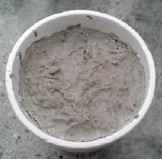 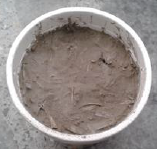 ESPE – ANDREA AGUILAR – DICIEMBRE 2015
MÉTODO DE ENSAYO
ENSAYOS REALIZADOS
El calorímetro se humedece con la presencia del cemento portland y el raquis de palma africana, cascarilla de cacao y de café.
ESPE – ANDREA AGUILAR – DICIEMBRE 2015
PROCESAMIENTO DE DATOS
CURVAS DE HIDRATACIÓN
ESPE – ANDREA AGUILAR – DICIEMBRE 2015
PROCESAMIENTO DE DATOS
CURVAS DE HIDRATACIÓN
ESPE – ANDREA AGUILAR – DICIEMBRE 2015
PROCESAMIENTO DE DATOS
CURVAS DE HIDRATACIÓN
ESPE – ANDREA AGUILAR – DICIEMBRE 2015
PROCESAMIENTO DE DATOS
CURVAS DE HIDRATACIÓN
ESPE – ANDREA AGUILAR – DICIEMBRE 2015
PROCESAMIENTO DE DATOS
CURVAS DE HIDRATACIÓN
ESPE – ANDREA AGUILAR – DICIEMBRE 2015
PROCESAMIENTO DE DATOS
CURVAS DE HIDRATACIÓN
ESPE – ANDREA AGUILAR – DICIEMBRE 2015
PROCESAMIENTO DE DATOS
CURVAS DE HIDRATACIÓN
ESPE – ANDREA AGUILAR – DICIEMBRE 2015
PROCESAMIENTO DE DATOS
CURVAS DE HIDRATACIÓN
ESPE – ANDREA AGUILAR – DICIEMBRE 2015
PROCESAMIENTO DE DATOS
CURVAS DE HIDRATACIÓN
ESPE – ANDREA AGUILAR – DICIEMBRE 2015
PROCESAMIENTO DE DATOS
CURVAS DE HIDRATACIÓN
ESPE – ANDREA AGUILAR – DICIEMBRE 2015
PROCESAMIENTO DE DATOS
CURVAS DE TEMP. AISLAMIENTO
ESPE – ANDREA AGUILAR – DICIEMBRE 2015
ANÁLISIS DE RESULTADOS
ÍNDICE DE TIEMPO
ESPE – ANDREA AGUILAR – DICIEMBRE 2015
ANÁLISIS DE RESULTADOS
ÍNDICE DE TIEMPO
ESPE – ANDREA AGUILAR – DICIEMBRE 2015
ANÁLISIS DE RESULTADOS
ÍNDICE DE TEMPERATURA
ESPE – ANDREA AGUILAR – DICIEMBRE 2015
ANÁLISIS DE RESULTADOS
ÍNDICE DE TEMPERATURA
ANÁLISIS DE RESULTADOS
ÍNDICE DE PENDIENTES
Ejemplo de cálculo de la pendiente:
ESPE – ANDREA AGUILAR – DICIEMBRE 2015
ANÁLISIS DE RESULTADOS
ÍNDICE DE PENDIENTES
ESPE – ANDREA AGUILAR – DICIEMBRE 2015
ANÁLISIS DE RESULTADOS
ÍNDICE DE PENDIENTES
ESPE – ANDREA AGUILAR – DICIEMBRE 2015
ANÁLISIS DE RESULTADOS
ÍNDICE DE COMPATIBILIDAD
ESPE – ANDREA AGUILAR – DICIEMBRE 2015
ANÁLISIS DE RESULTADOS
ÍNDICE DE COMPATIBILIDAD
ESPE – ANDREA AGUILAR – DICIEMBRE 2015
ANÁLISIS DE COSTOS
COSTOS DEL PROYECTO DE 
INVESTIGACIÓN
Continúa
ESPE – ANDREA AGUILAR – DICIEMBRE 2015
ANÁLISIS DE COSTOS
COSTOS DEL PROYECTO DE 
INVESTIGACIÓN
Financiamiento del proyecto de investigación
ESPE – ANDREA AGUILAR – DICIEMBRE 2015
CONCLUSIONES Y RECOMENDACIONES
CONCLUSIONES
Para el cemento portland puzolánico tipo IP, la mejor biomasa compatible, es decir que se aproxima a cumplir un tiempo y temperatura de hidratación relativamente próxima al del cemento es el bagazo de caña seco. Por otra parte para el cemento portland, las biomasas más compatibles son la cascarilla de cacao húmeda y el raquis de palma húmeda. 

En general las biomasas al ser tratadas húmedas poseen mayor compatibilidad con los cementos, en especial con el cemento portland, para éste caso la cascarilla de cacao es la mejor biomasa que presenta buenos resultados, es decir la alta presencia de carbohidratos hace que sea compatible el cemento con la biomasa, por otra parte la presencia de azúcares entorpece a la reacción con el cemento portland, caso contrario que sucede con el cemento portland puzolánico tipo IP, para éste caso la mejor biomasa compatible es el bagazo de caña. 

Las variaciones que ocurren en las curvas de hidratación, dependen básicamente de la biomasa que se añade, puesto que todas las biomasas analizadas no son iguales, es decir poseen propiedades físicas, químicas y térmicas diferentes, que reaccionan de una forma particular con la pasta de cemento.
ESPE – ANDREA AGUILAR – DICIEMBRE 2015
CONCLUSIONES Y RECOMENDACIONES
CONCLUSIONES
El calorímetro utilizado para la determinación de las temperaturas de hidratación para cada mezcla, es cuasi adiabático, puesto que el promedio general del aumento de temperatura en el calorímetro es de aproximadamente medio grado centígrado, además que las curvas de temperatura de aislamiento registradas gracias al sensor DHT11, muestran una línea de tendencia constante.

La adición de puzolana al cemento portland disminuye el desprendimiento de calor generado en la reacción, por lo que para el cemento portland la temperatura de hidratación máxima alcanzada es de 39,59°C en 7 horas, por otra parte para el cemento portland puzolánico tipo IP, la temperatura de hidratación máxima alcanzada es de 26,73°C en 12 horas.
ESPE – ANDREA AGUILAR – DICIEMBRE 2015
CONCLUSIONES Y RECOMENDACIONES
RECOMENDACIONES
Se recomienda realizar ensayos destructivos a las mezclas realizadas, para verificar de mejor manera la utilización de las biomasas en bloques de construcción.

Para analizar la compatibilidad entre el cemento y las diferentes biomasas, la forma más recomendable en determinar los mismos, es con el índice de compatibilidad, el mismo que depende del índice del retardo relativo del tiempo, de la disminución relativa de temperatura y de la pendiente máxima relativa. 

Para una mejor determinación en cuanto a las curvas de hidratación, es necesario que las muestras de cemento y biomasa se encuentren en el calorímetro durante el período completo de 1 día, en algunas biomasas dependiendo del caso, es posible analizarlas en 2 días, para verificar si existe reacción alguna.
ESPE – ANDREA AGUILAR – DICIEMBRE 2015
CONCLUSIONES Y RECOMENDACIONES
RECOMENDACIONES
Para mejores resultados y visualización en cuanto a las curvas de hidratación, es recomendable analizarlas cada 5 minutos, realizando un promedio de los mismos, puesto que en la interfaz HMI de LabView, los datos son almacenados en archivos de texto (LVM), y se ejecutan cada medio segundo. 

Al ser ingresada la mezcla al calorímetro adiabático, tener en cuenta que la lámina de cobre se inserte de manera ligera en la mezcla, puesto que si no existe contacto alguno, los datos en la interfaz HMI de LabView no serán correctos. 

Antes de utilizar el calorímetro verificar que los sensores de temperatura se encuentren operativos, así como la programación en Arduino y Labview. Igualmente verificar la correcta conexión de los cables a los respectivos pines de la placa de Arduino UNO, así como el cable USB que se encuentre en perfecto estado para realizar la toma de datos.
ESPE – ANDREA AGUILAR – DICIEMBRE 2015
GRACIAS
ESPE – ANDREA AGUILAR – DICIEMBRE 2015